Nochevieja en 
Costa Rica
31 de diciembre
Fiesta familiar
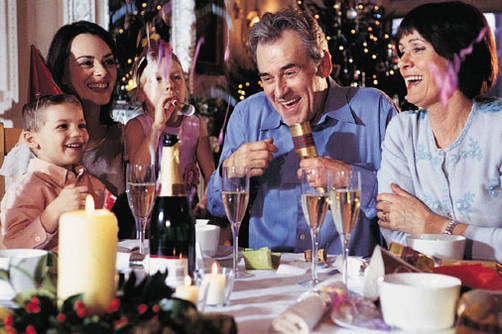 Música y bailes
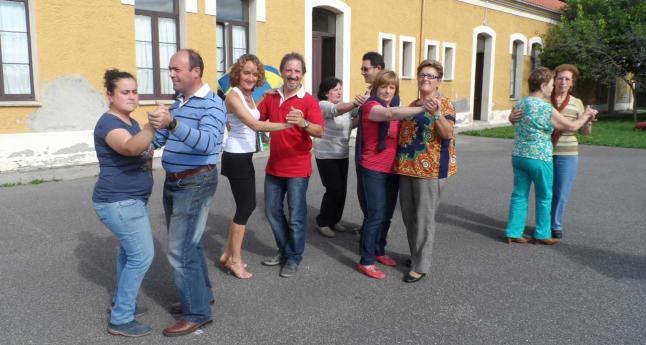 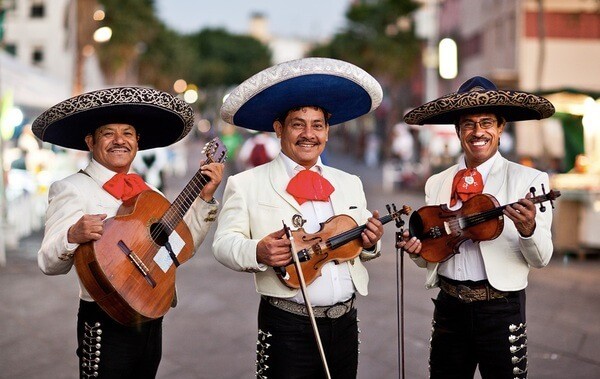 Festival de la Luz
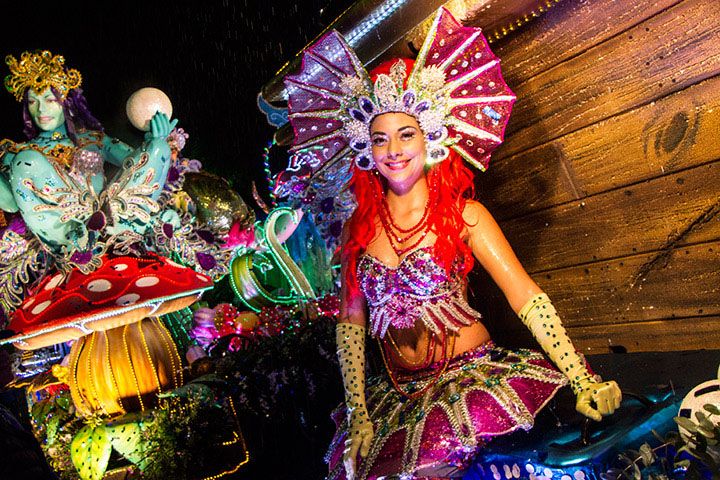 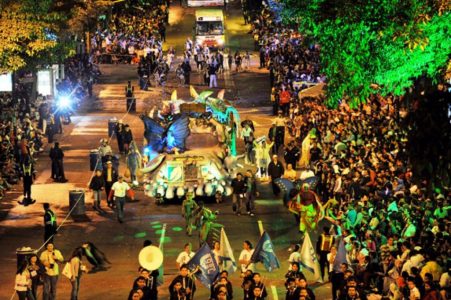 Juegos de toros
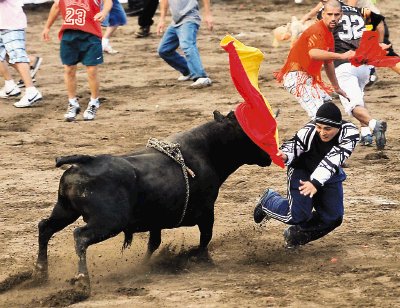 Fiestas en la comunidad
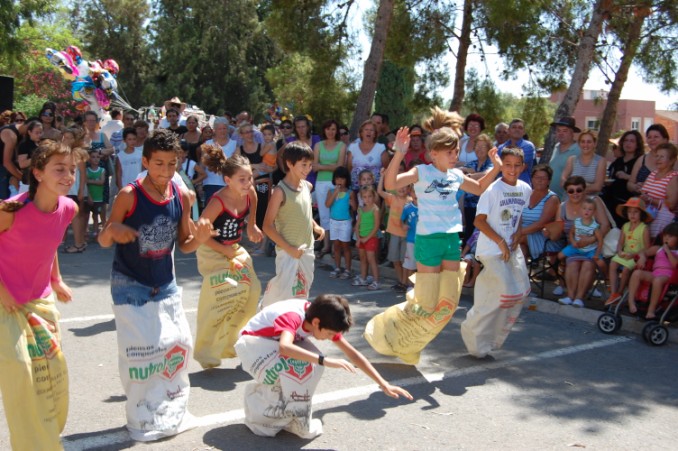 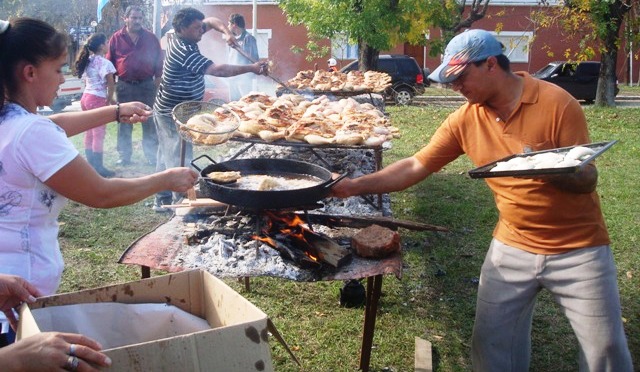 Tradición de las Doce uvas
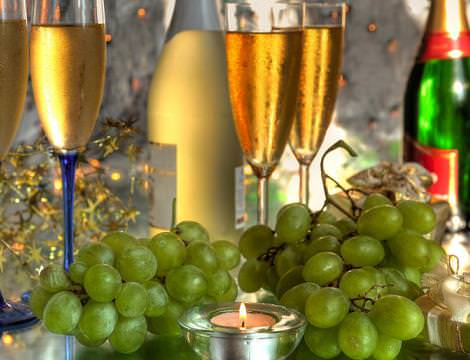